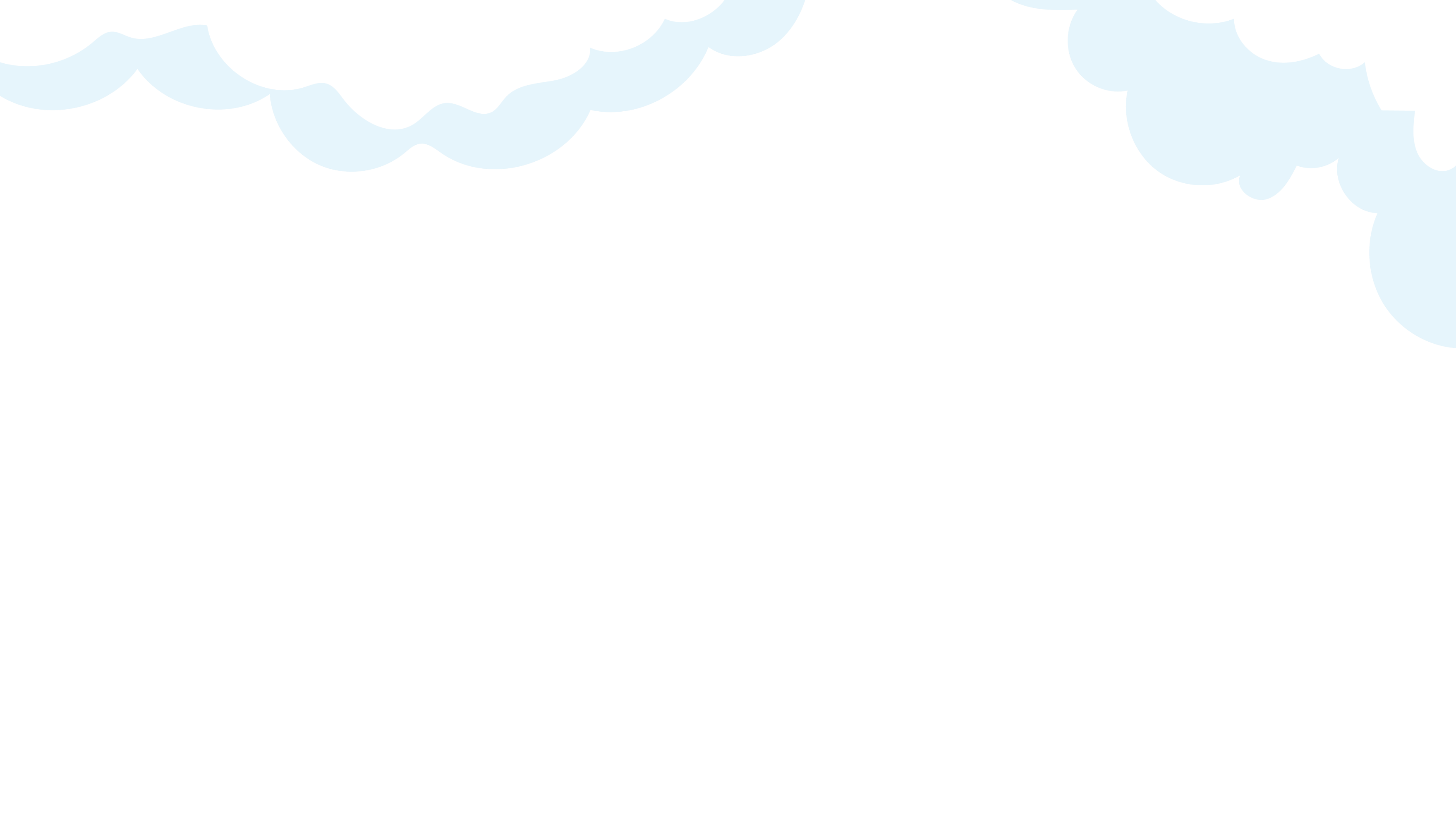 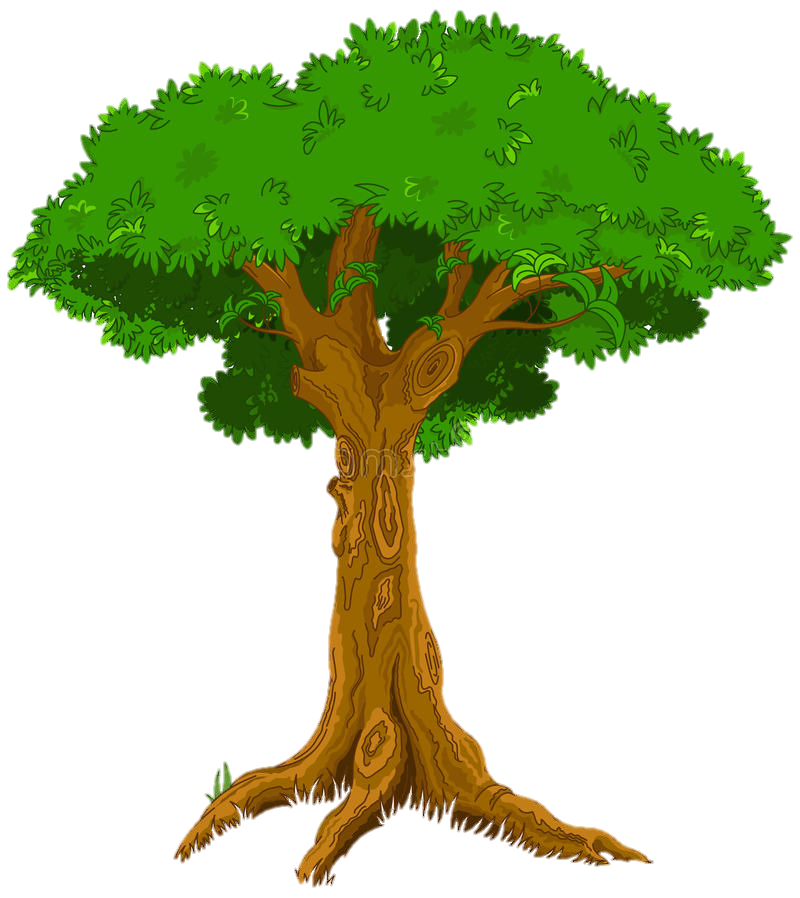 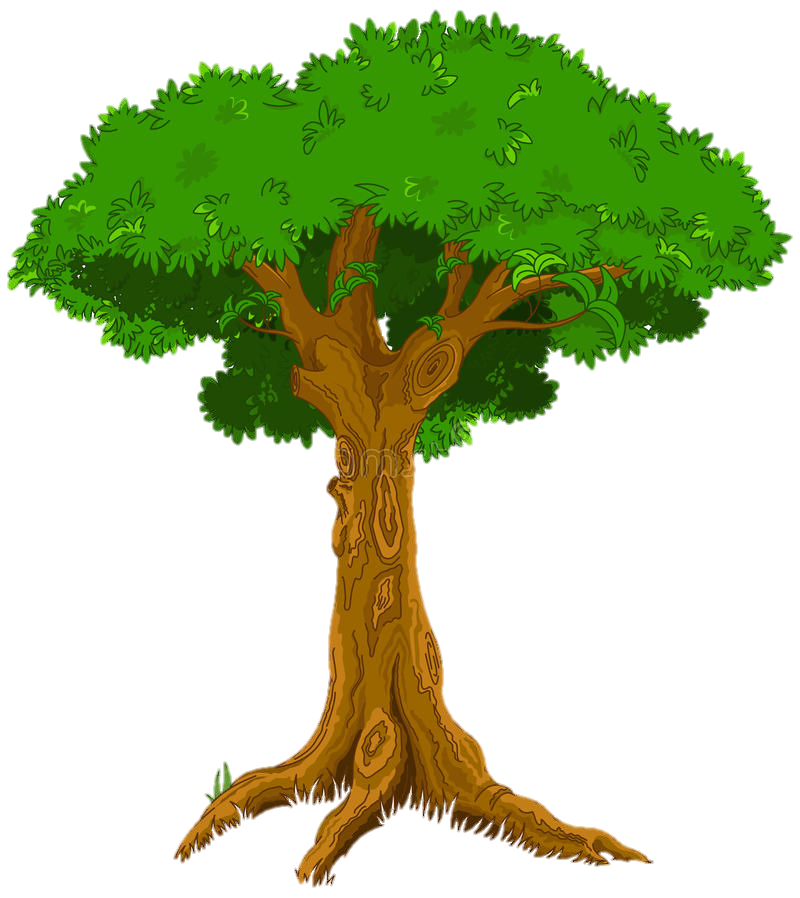 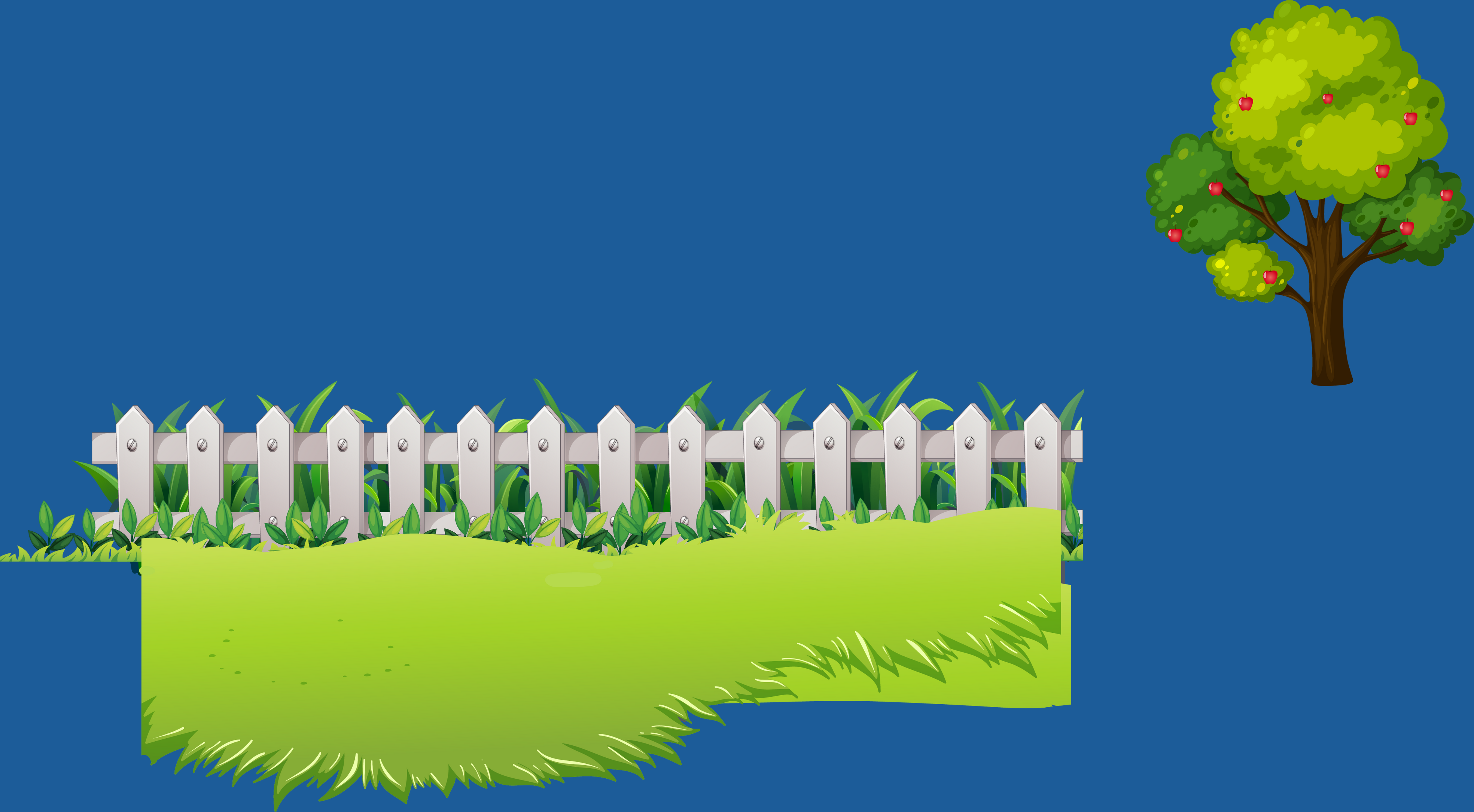 Thứ ... ngày ... tháng ... năm ....
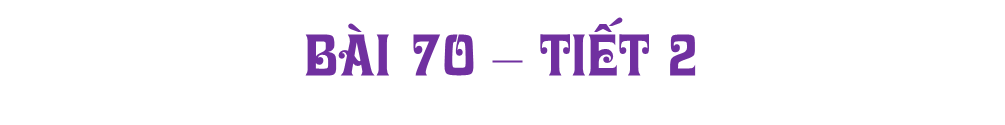 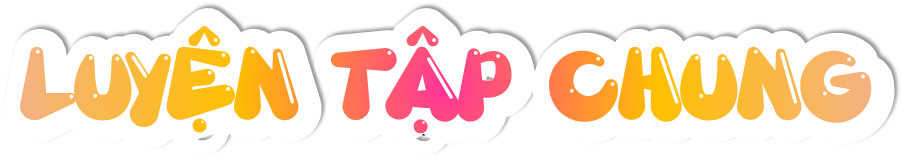 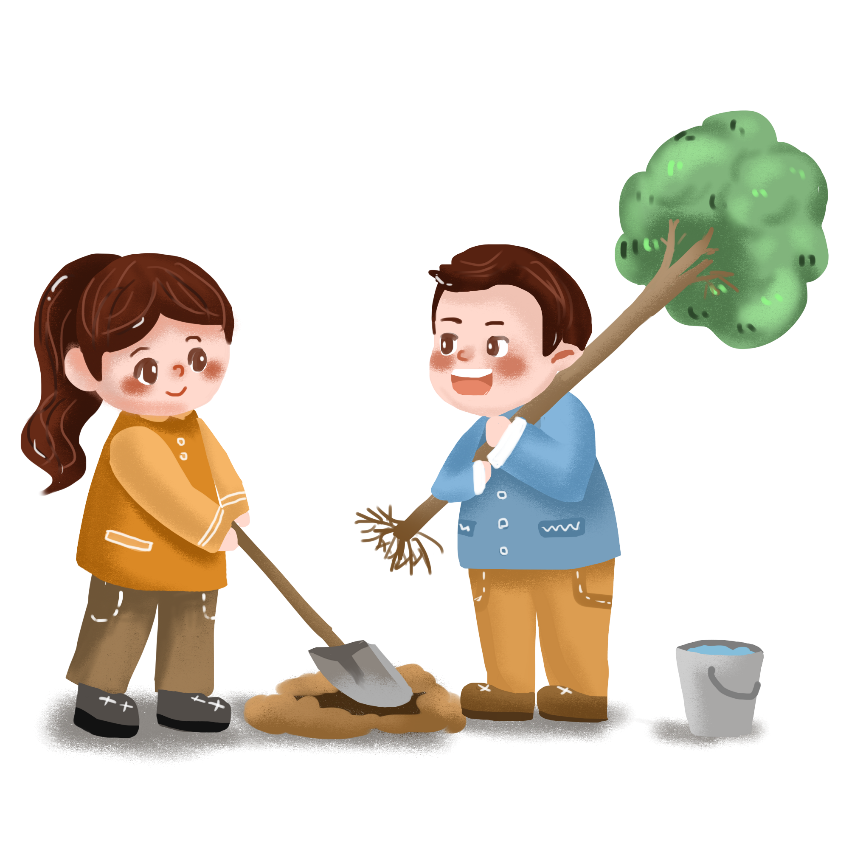 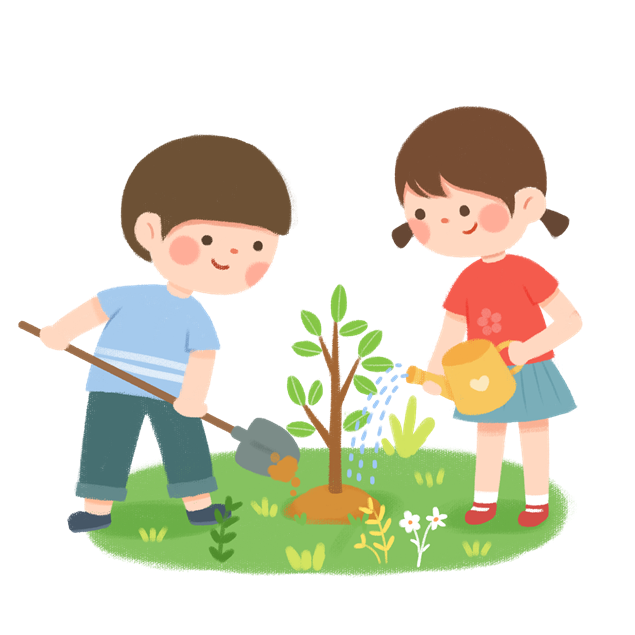 4
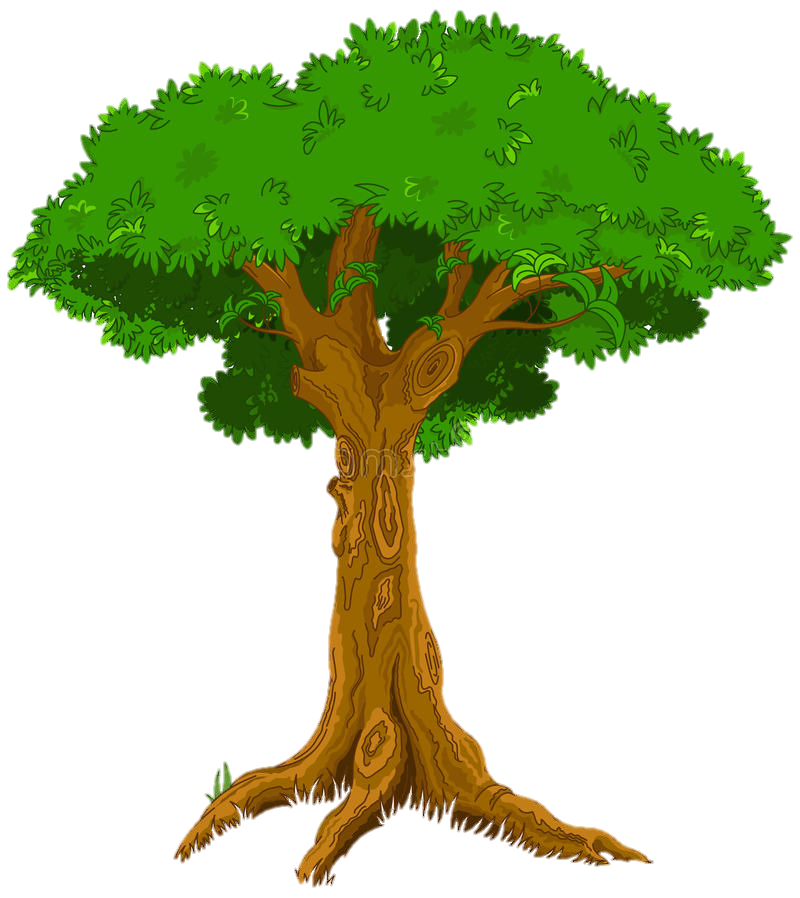 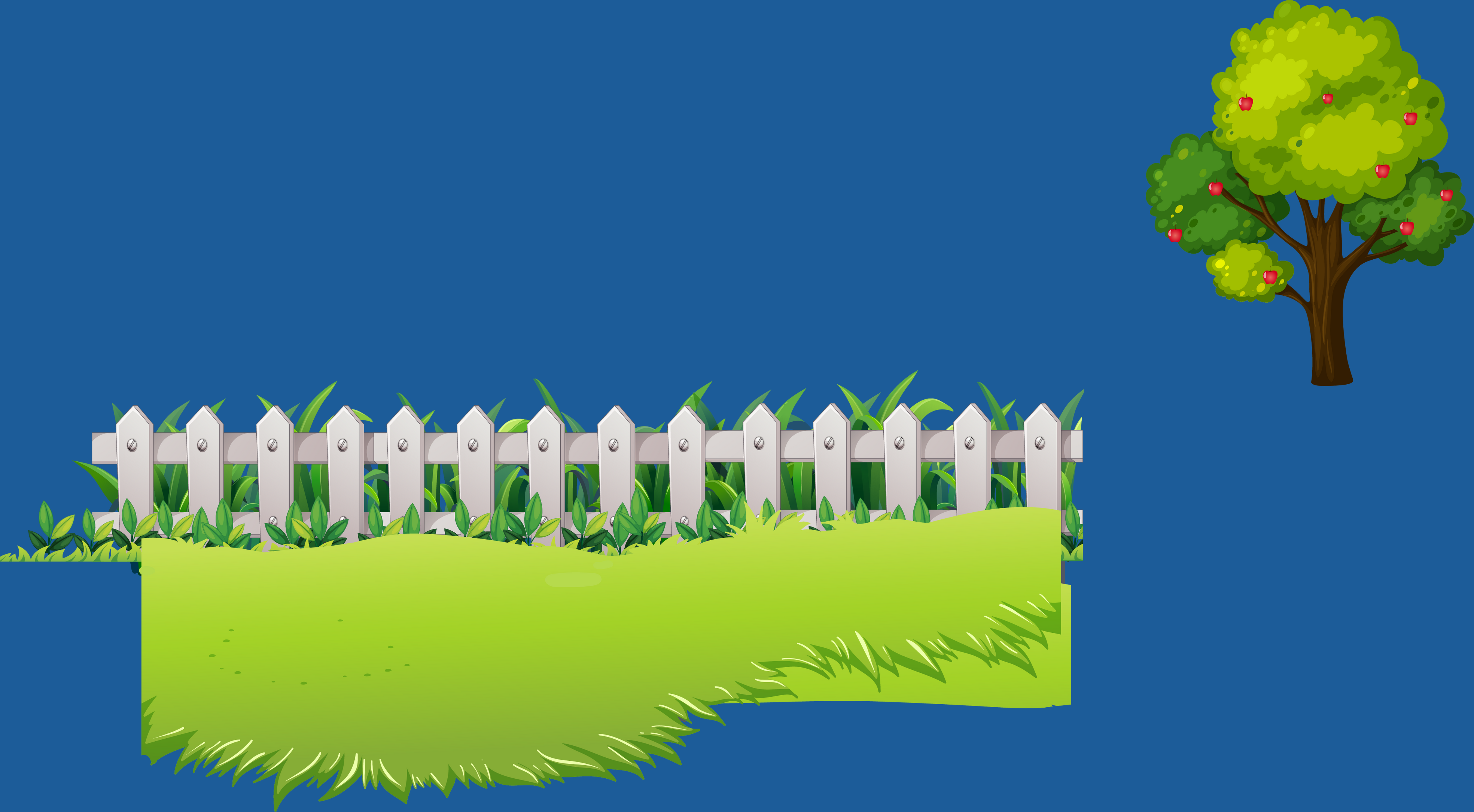 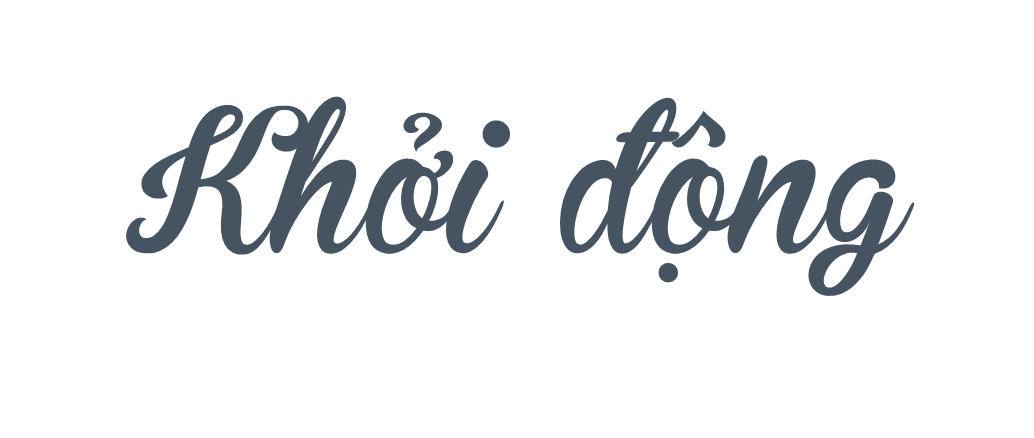 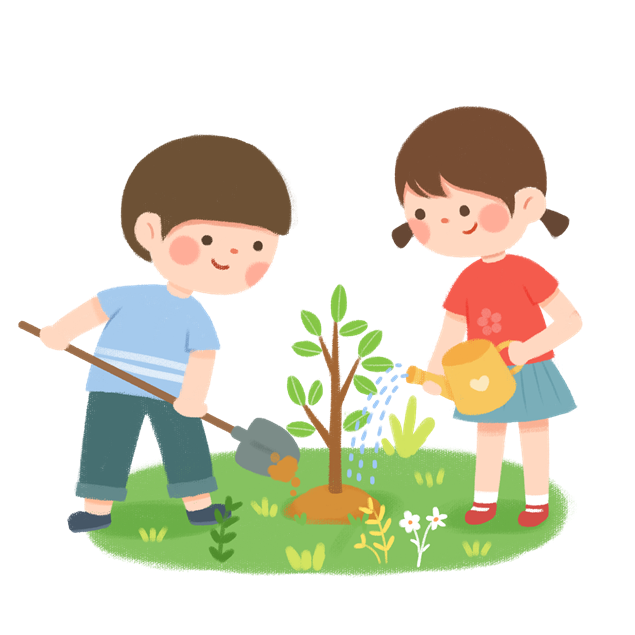 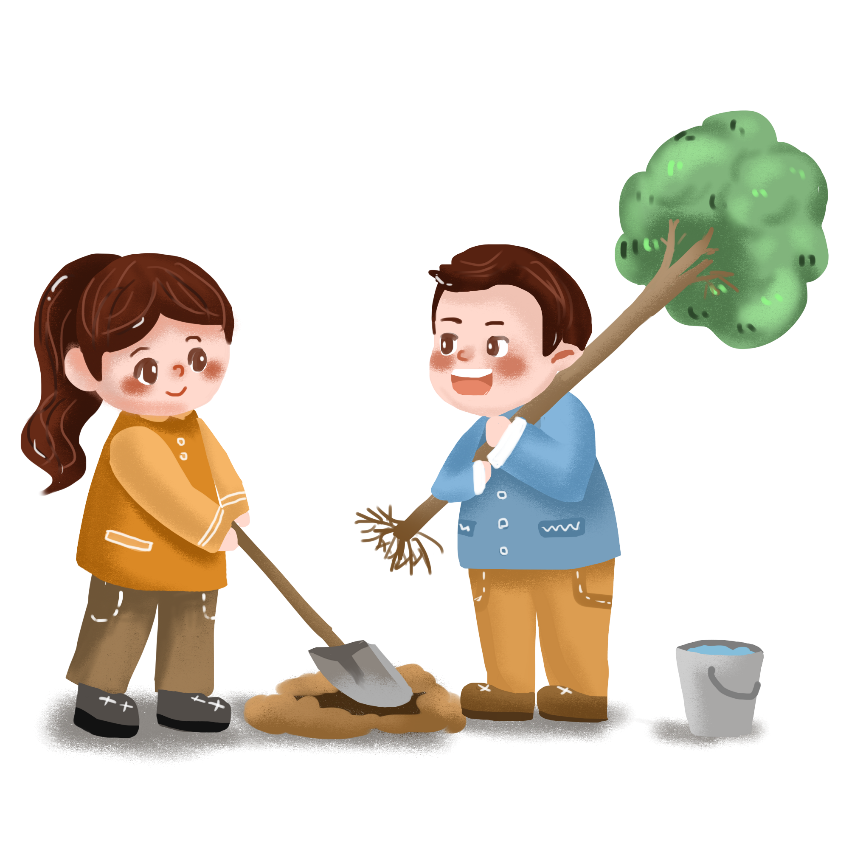 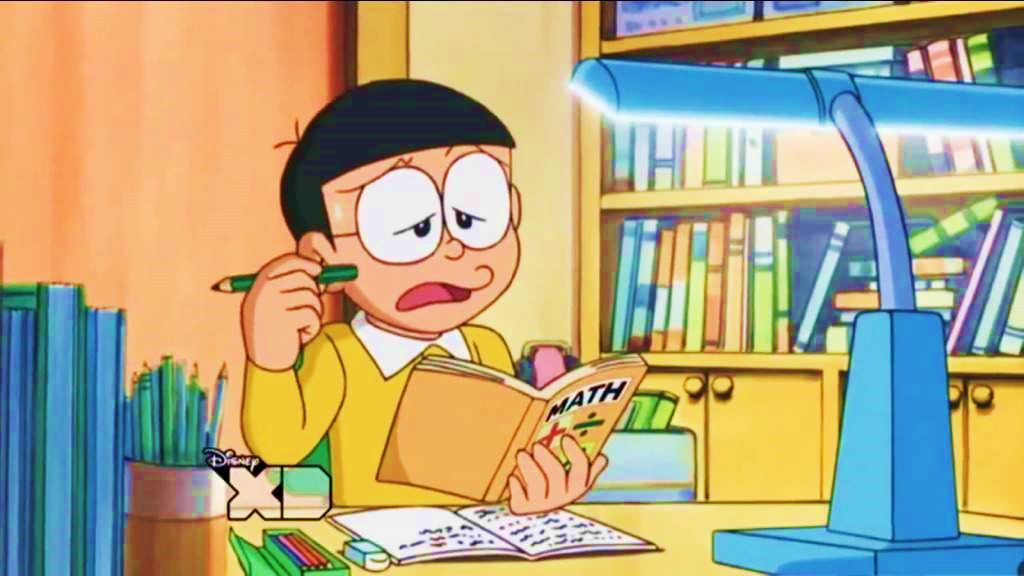 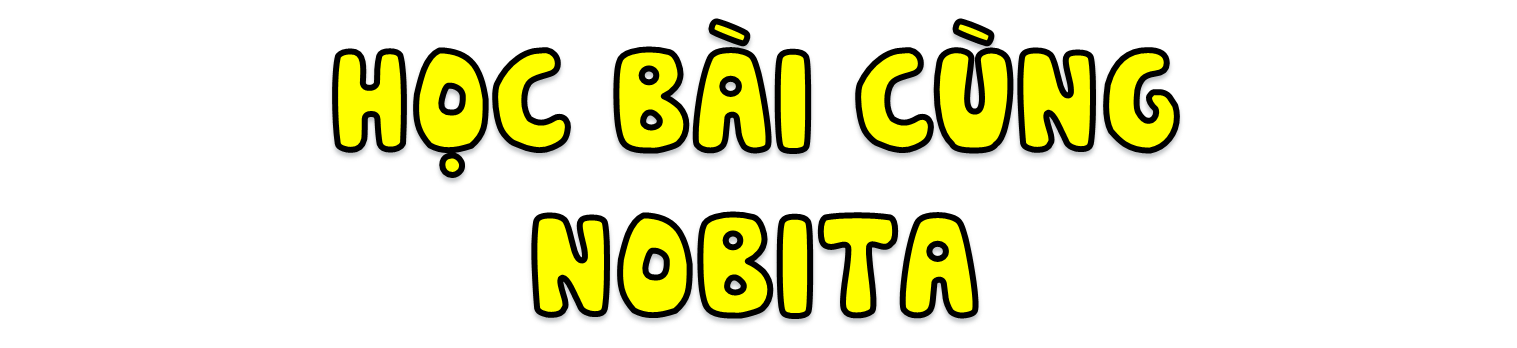 Nobita của chúng ta đang gặp phải câu hỏi khó, các em hãy cùng nhau giúp đỡ cậu chàng hậu đậu trả lời câu hỏi đó nhé.
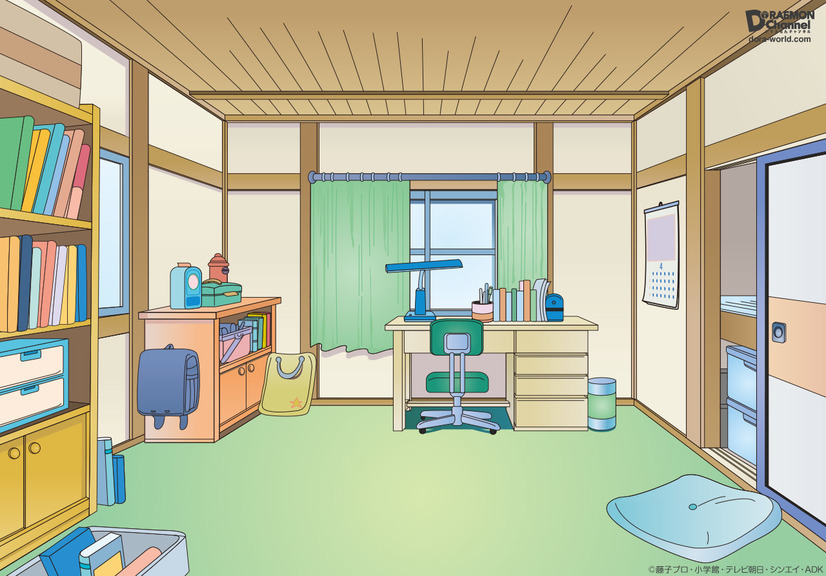 Bảng đơn vị đo diện tích từ bé đến lớn là:
mm2 ; cm2 ; dm2 ; m2
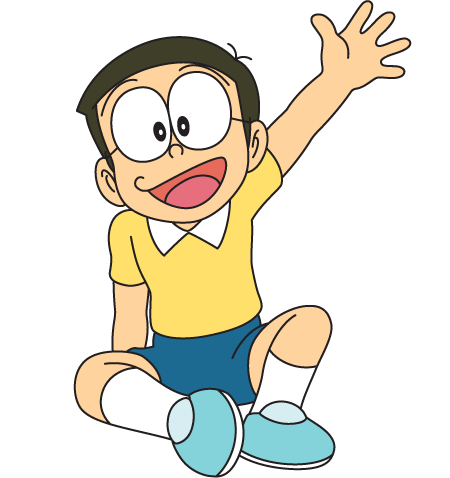 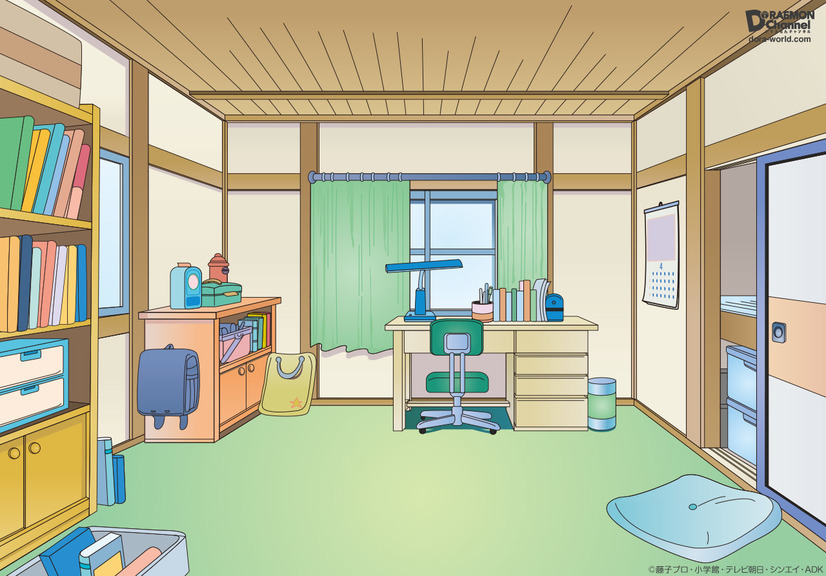 Thêm 3 số trong dãy sau và nêu quy luật của dãy số đó
      3, 6, 9, ……, ……….; ………
Đơn vị đo diện tích mảnh sân nhà em là:
m2
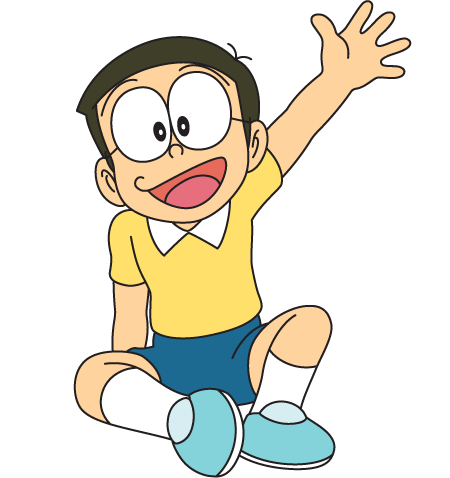 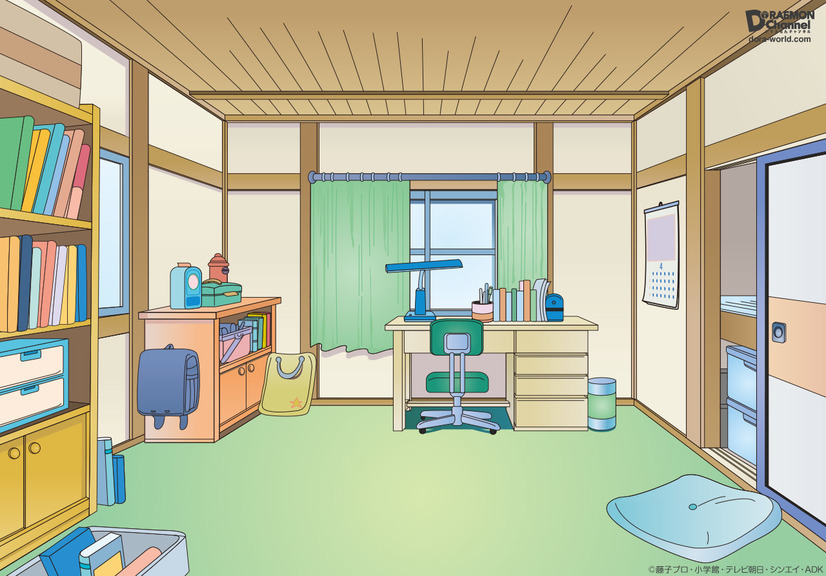 Thêm 3 số trong dãy sau và nêu quy luật của dãy số đó
      3, 6, 9, ……, ……….; ………
7m2 3dm2 = ........... dm2
703 dm2
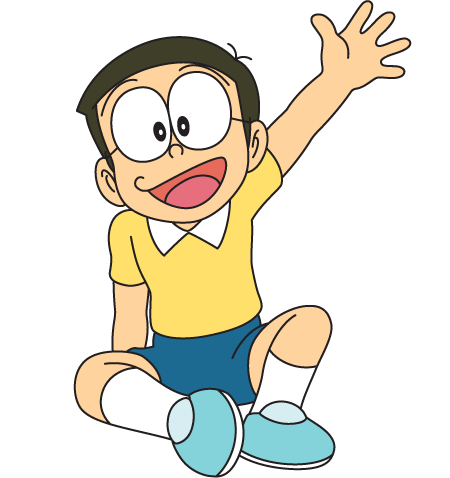 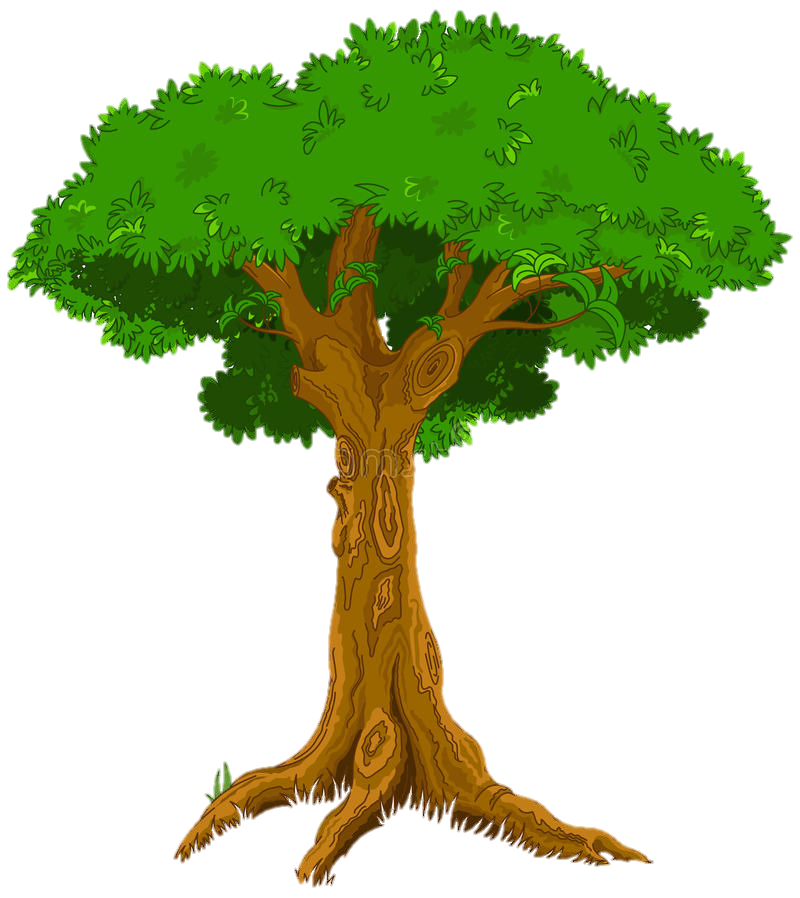 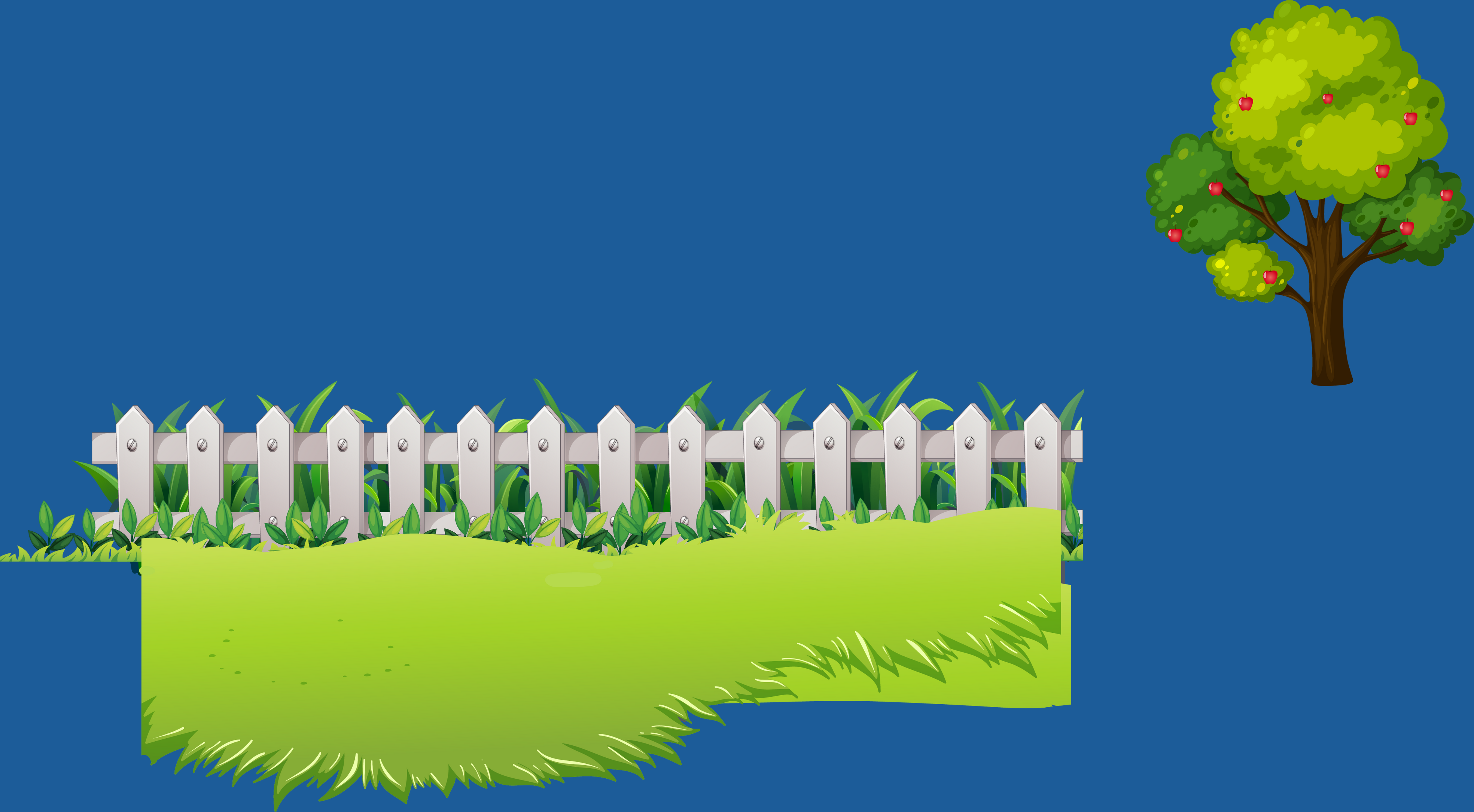 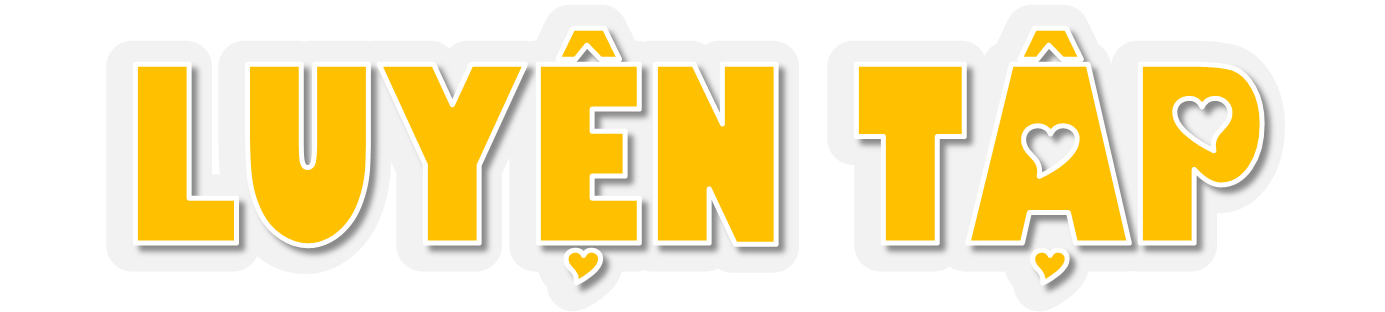 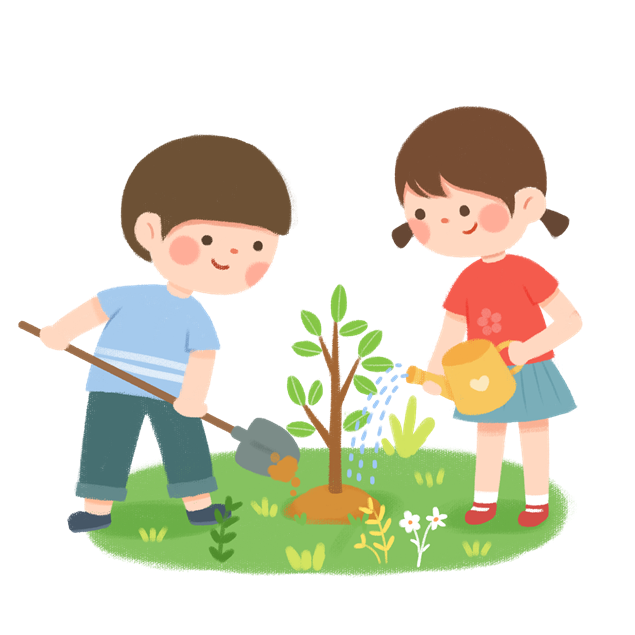 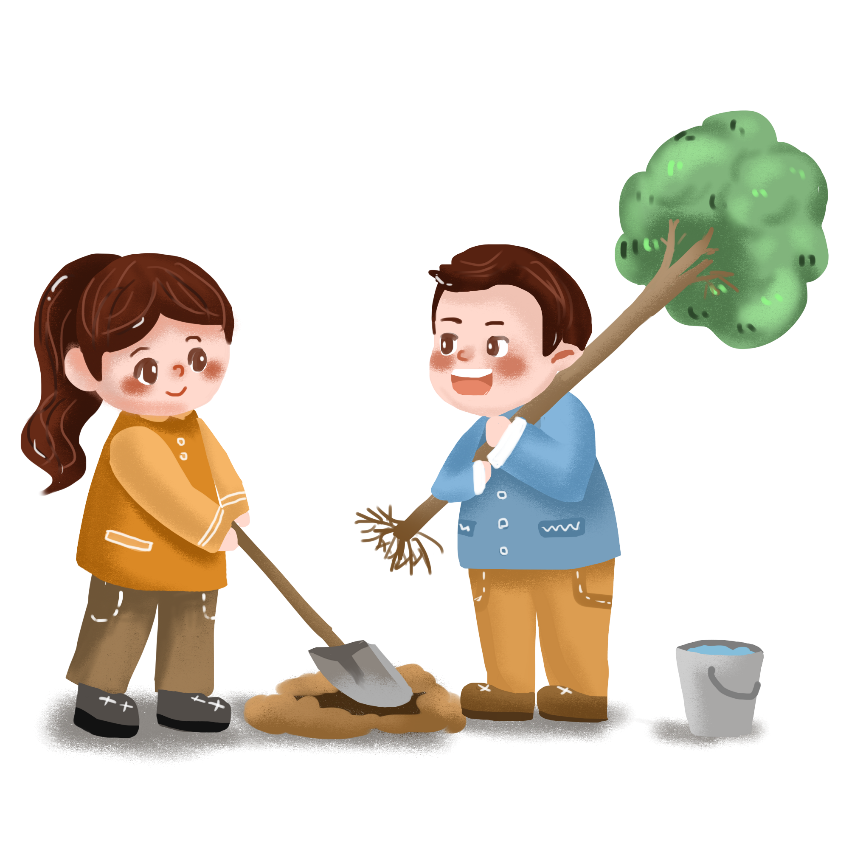 4. Người ta muốn đào một hố cát dạng hình chữ nhật trong sân cỏ hình chữ nhật với kích thước như sơ đồ dưới đây:
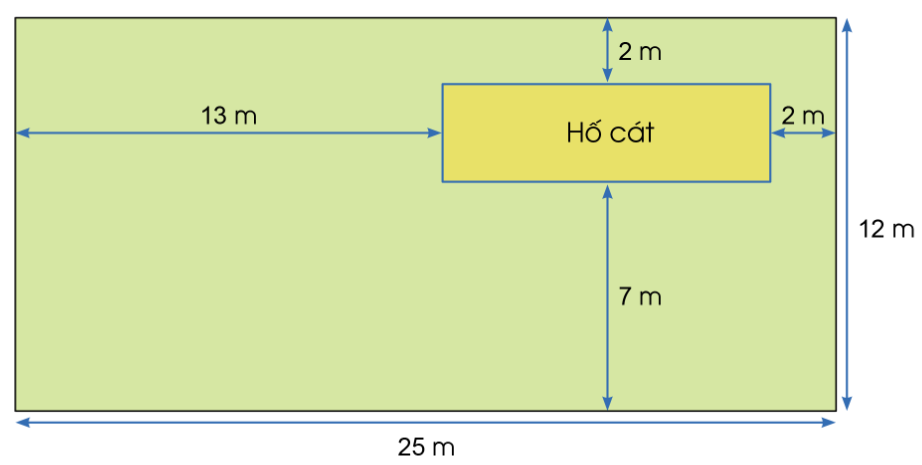 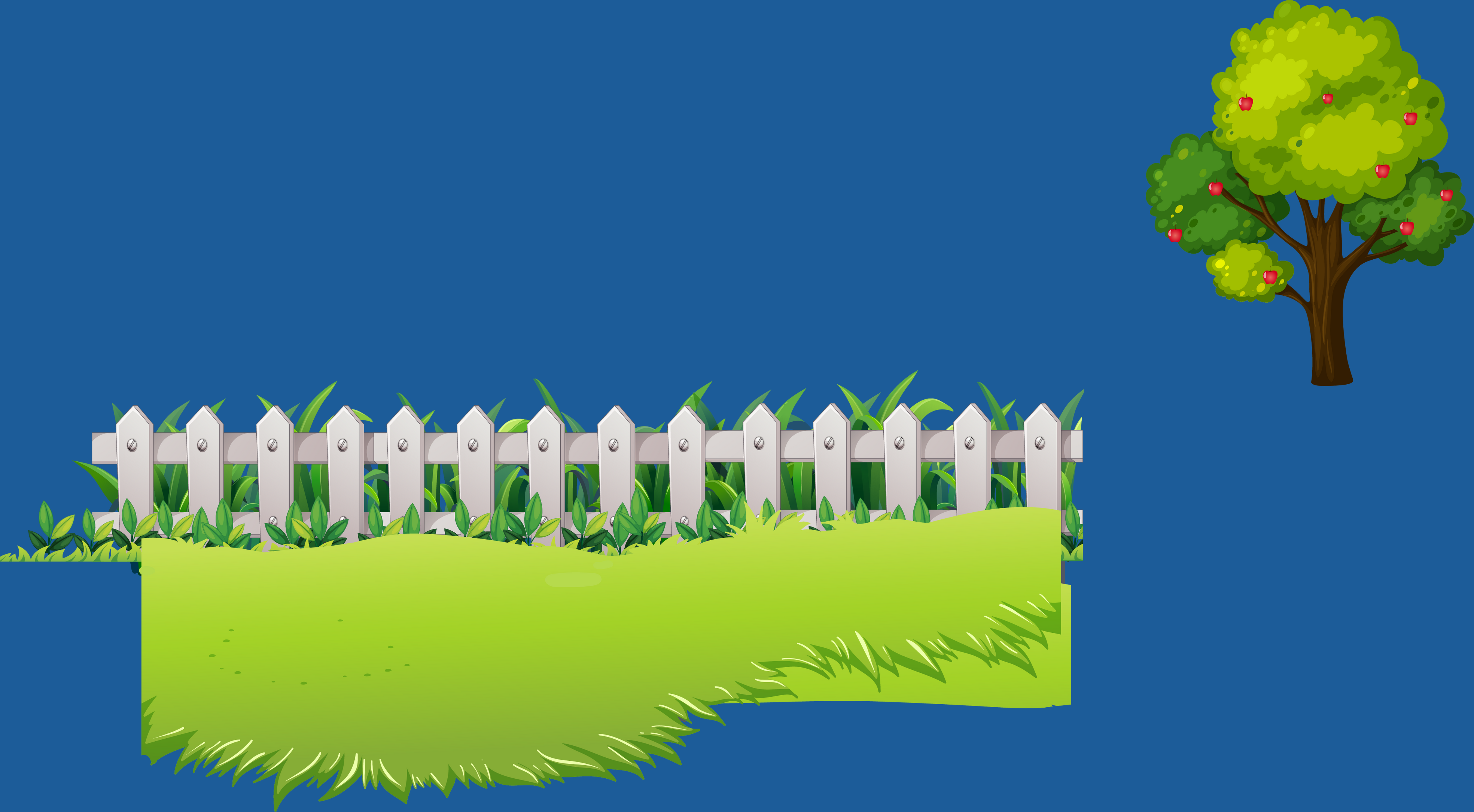 Em hãy tính diện tích hố cát trên. Nói cho bạn nghe cách tính của em.
Bài giải:
Chiều dài hố cát:
25 -13 -2 = 10 (m)
Chiều rộng hố cát:
12 - 7 - 2 = 3 (m)
Diện tích hố cát là:
3 x 10 = 30 (m2 )
              Đáp số:  30 (m2 )
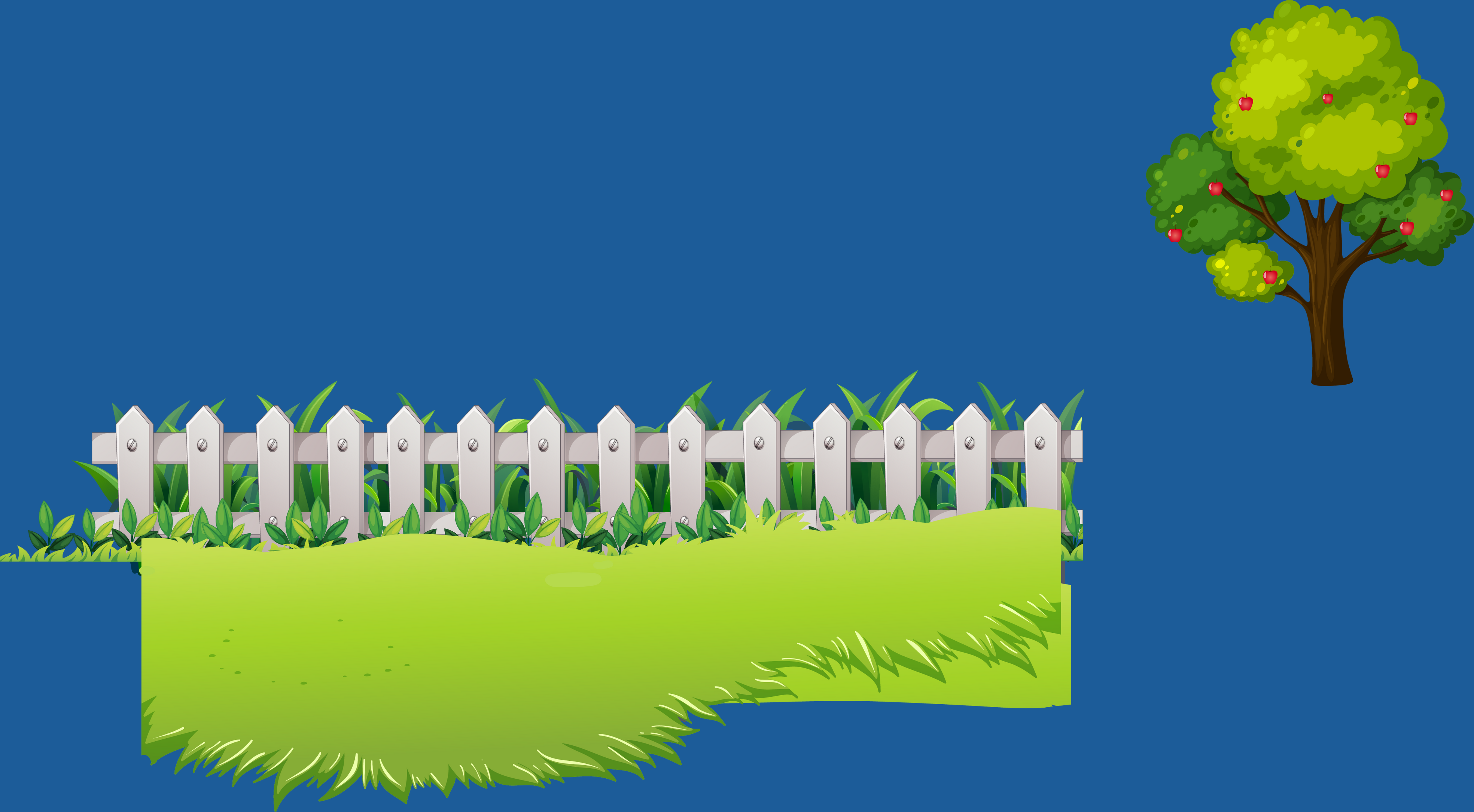 5. Ông Luyến có một ao nuôi cá hình chữ nhật, chiều dài 40 m, chiều rộng 25 m. Trung bình mỗi mét vuông mặt ao ông thả 2 con cá trắm cỏ và 1 con cá mè. Hỏi ông cần mua bao nhiêu con cá mỗi loại?
Bài giải:
Diện tích của ao nuôi cá là:
40 x 25 = 1000 (m 2)
Số cá trắm cần mua là:
1000 x 2 = 2000 (con)
Số cá mè cần thả là:
1000 x 1 = 1000 (con)
Đáp số: 2 000 con cá trắm cỏ
1 000 con cá mè.
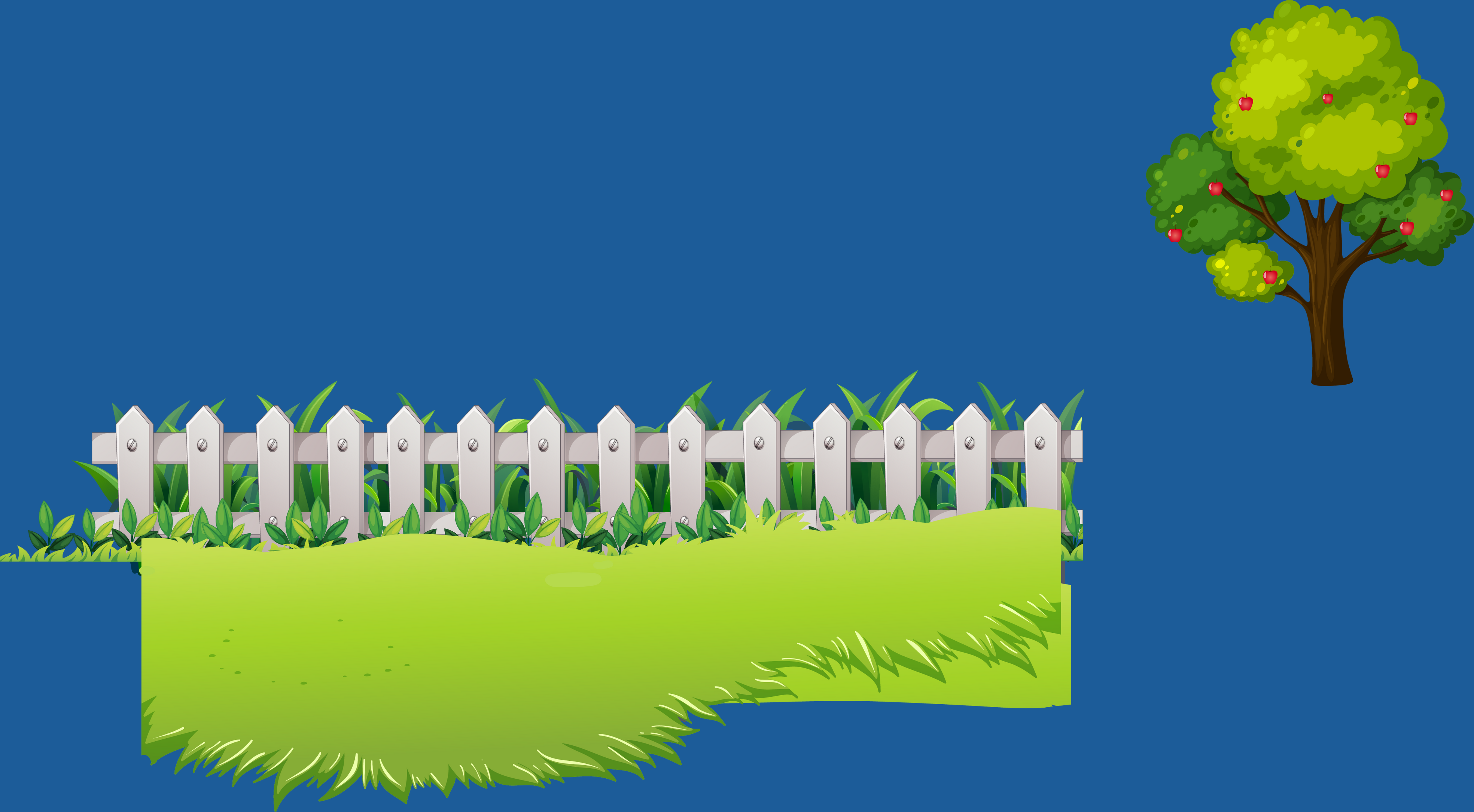 6. Một khu vườn sinh thái có dạng hình chữ nhật, chiều dài 180 m, chiều rộng 68 m. Mỗi tháng 1 m2 vườn đó tạo ra khoảng 2 kg ô xi. Hỏi mỗi tháng khu vườn đó tạo ra khoảng bao nhiêu ki-lô-gam ô xi?
Bài giải:
Diện tích khu vườn sinh thái dạng hình chữ nhật đó là:
180 x 68 = 12 240 (m2 )
 Mỗi tháng khu vườn tạo ra số ki-lô-gam ô-xi là:
12 240 x 2 = 24 480 ( kg)
Đáp số: 24 480 kg
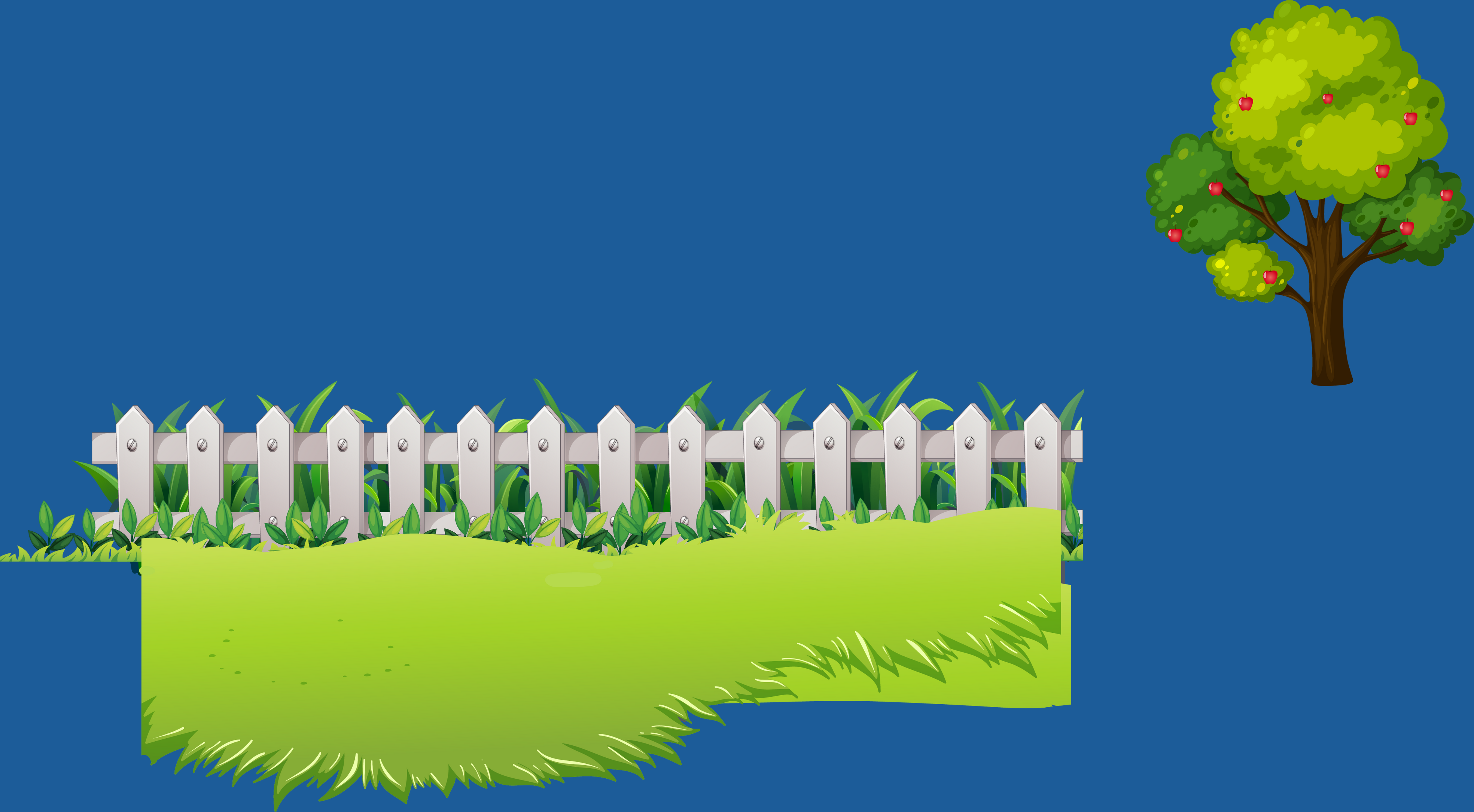 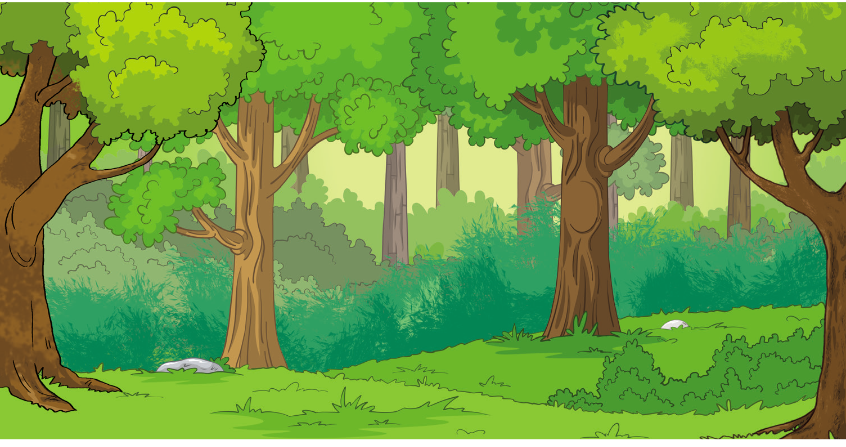 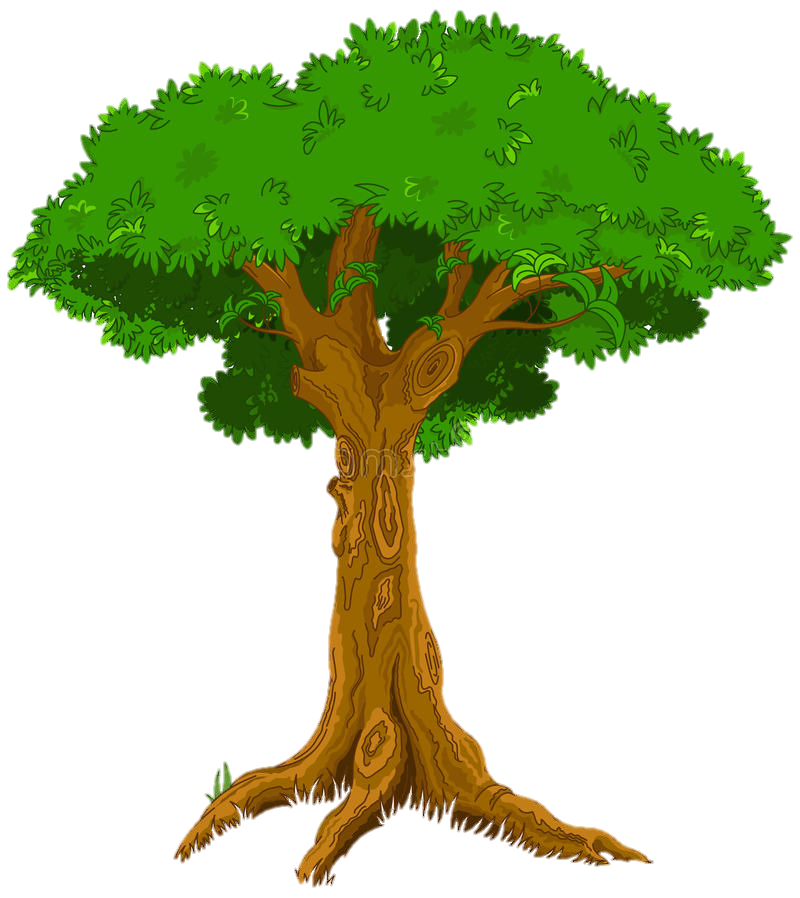 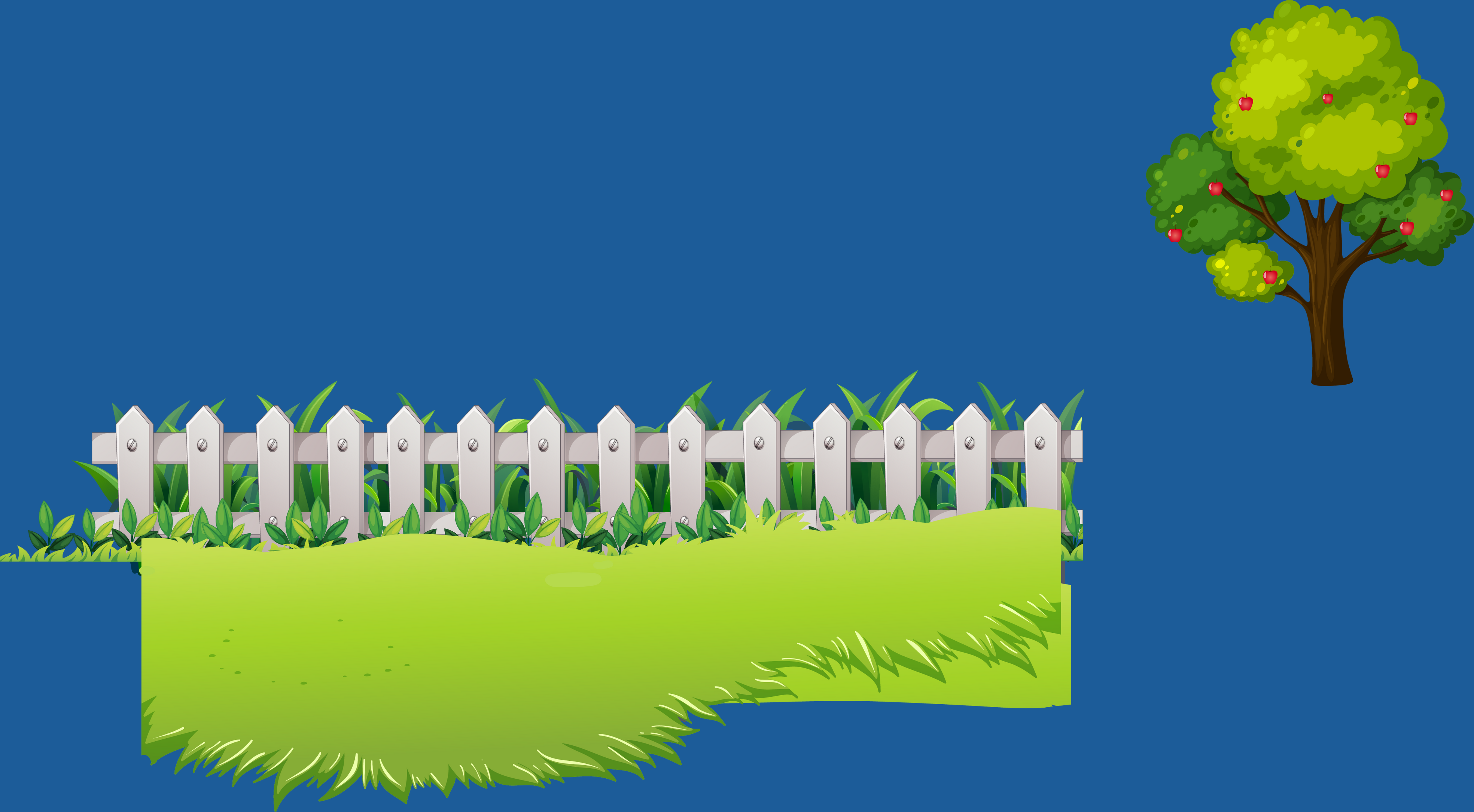 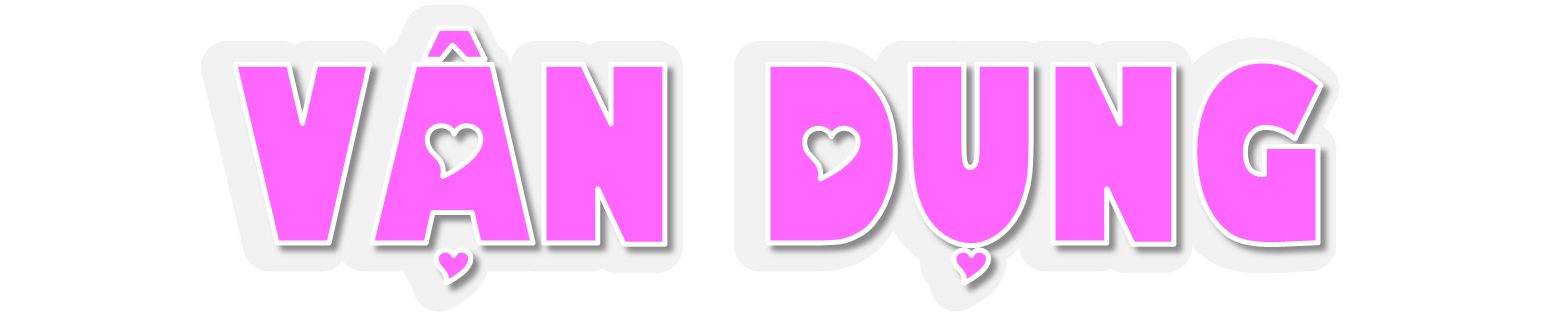 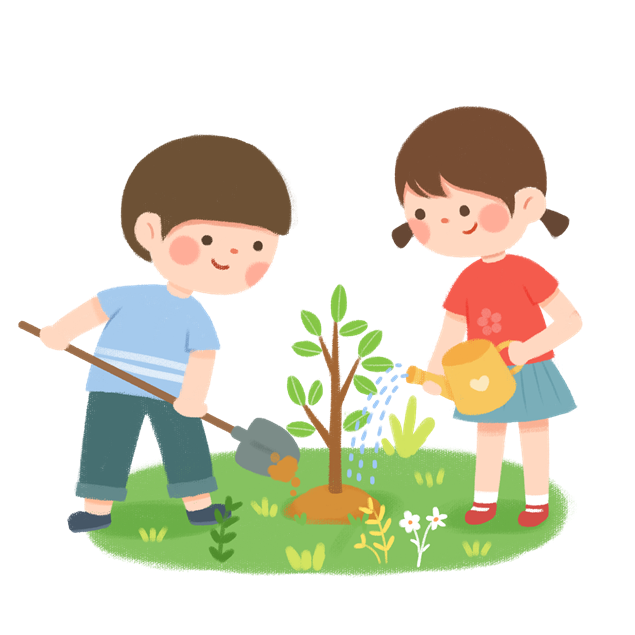 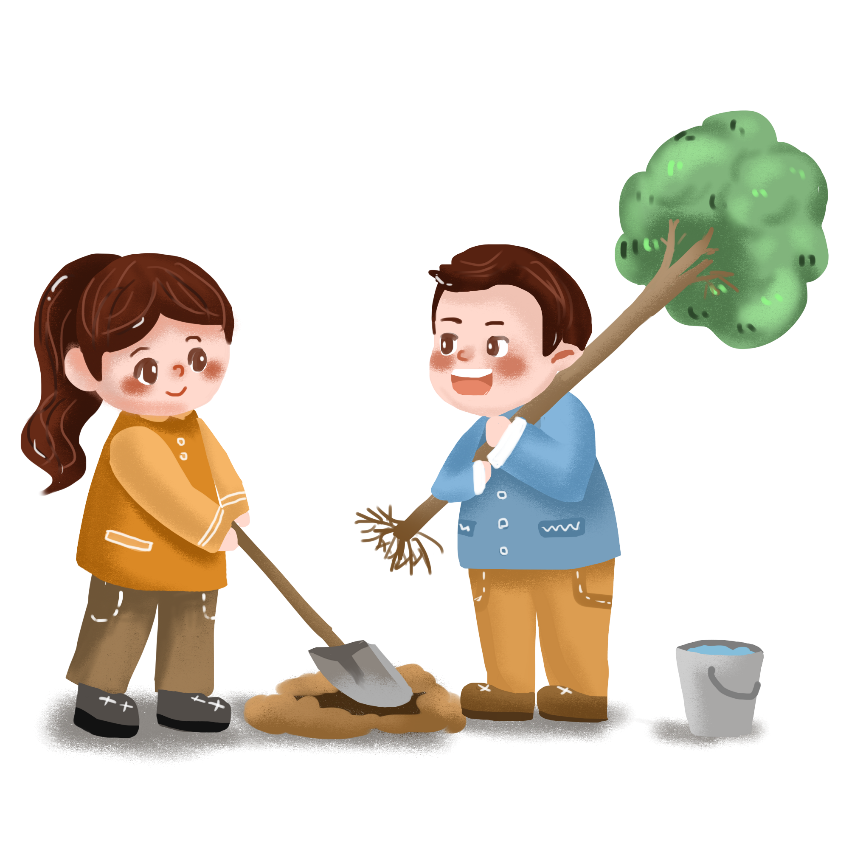 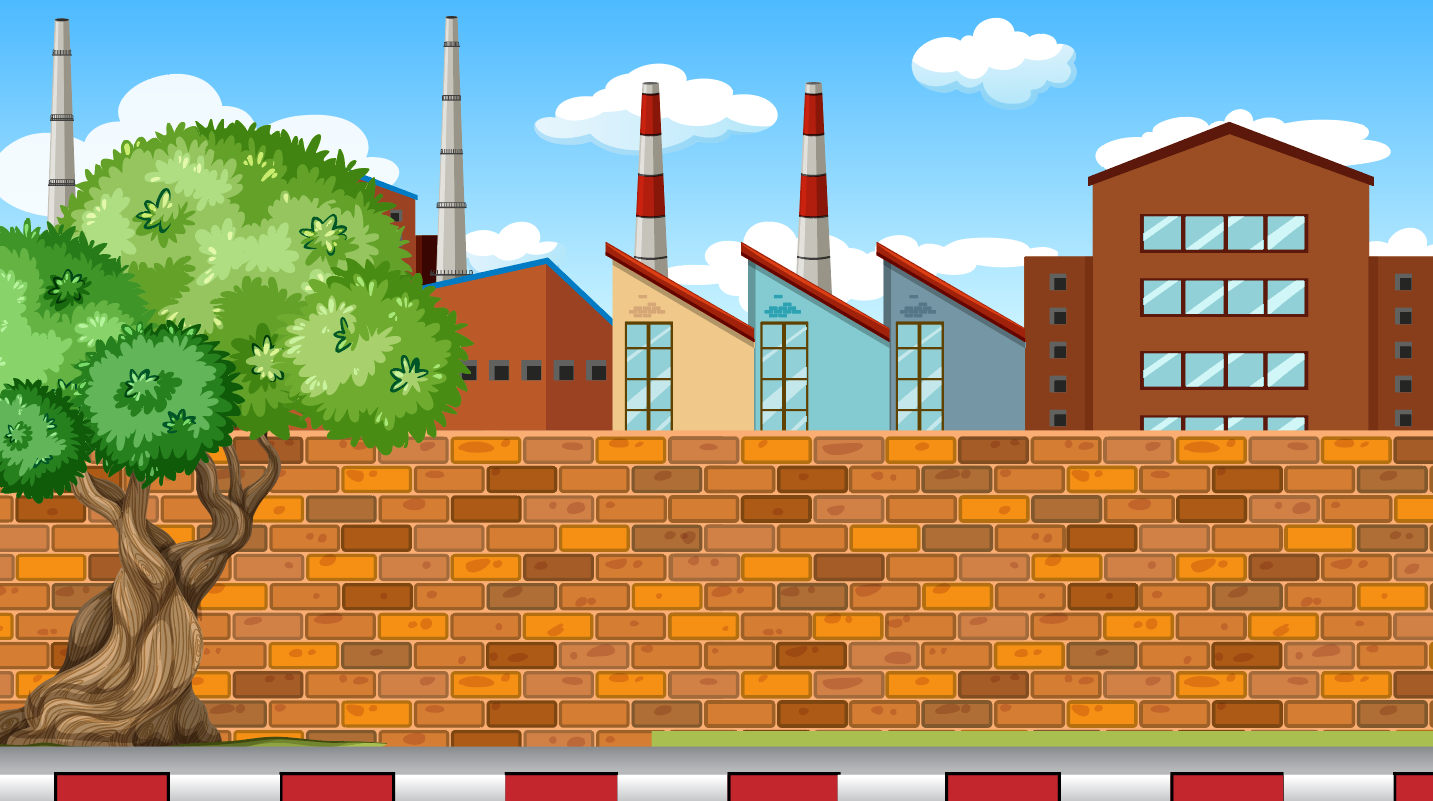 Nêu lại công thức tính diện tích hình vuông, hình chữ nhật.
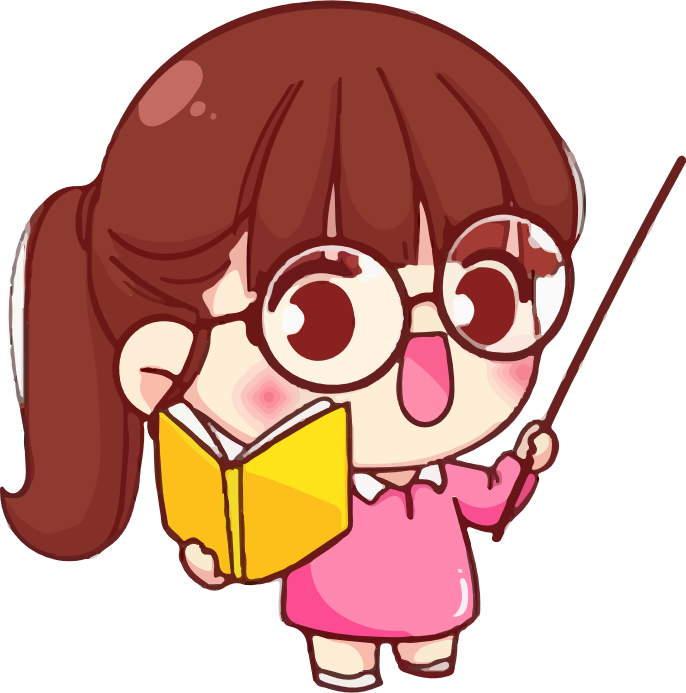 Nêu lại các đơn vị đo diện tích đã học.
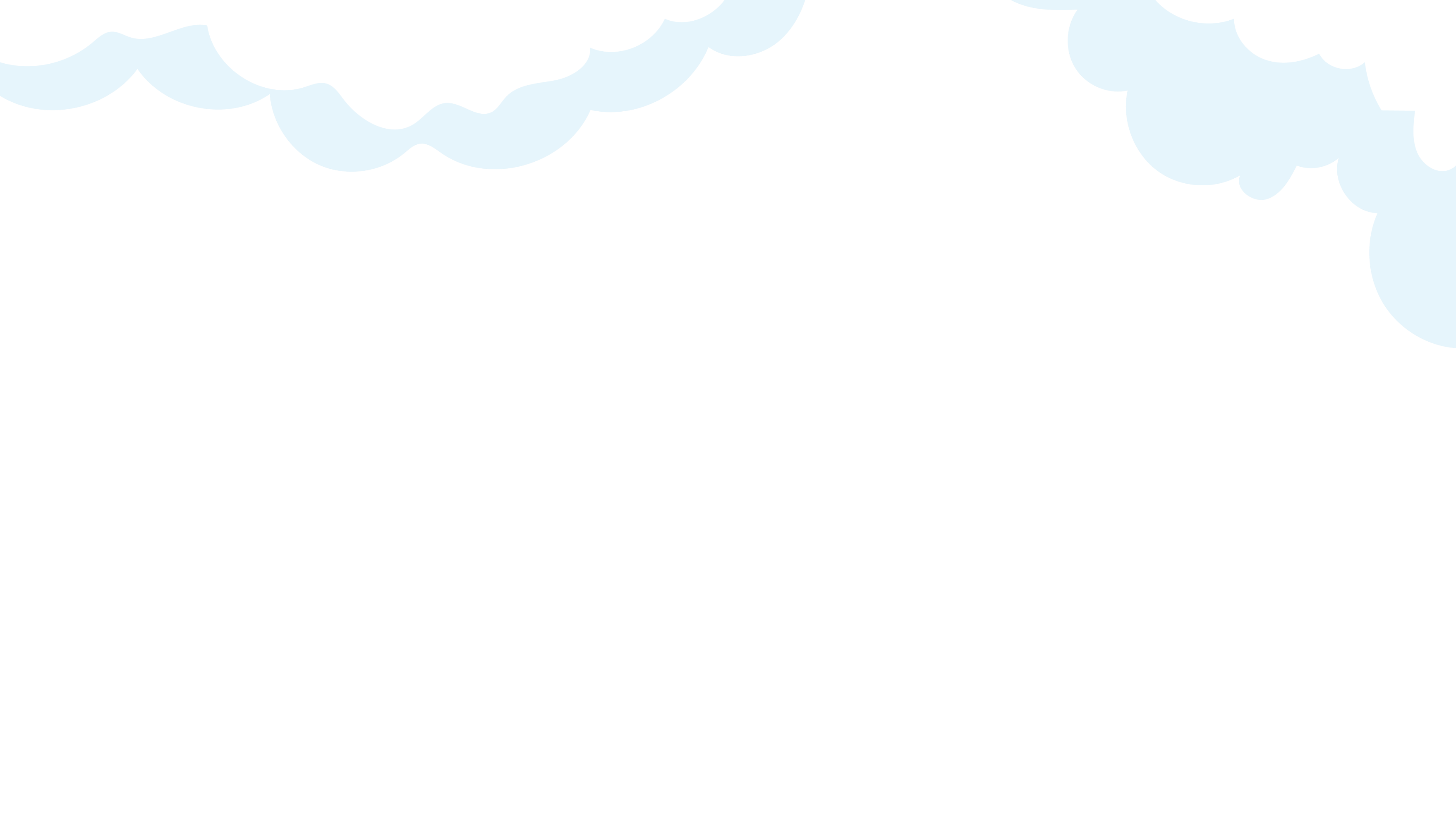 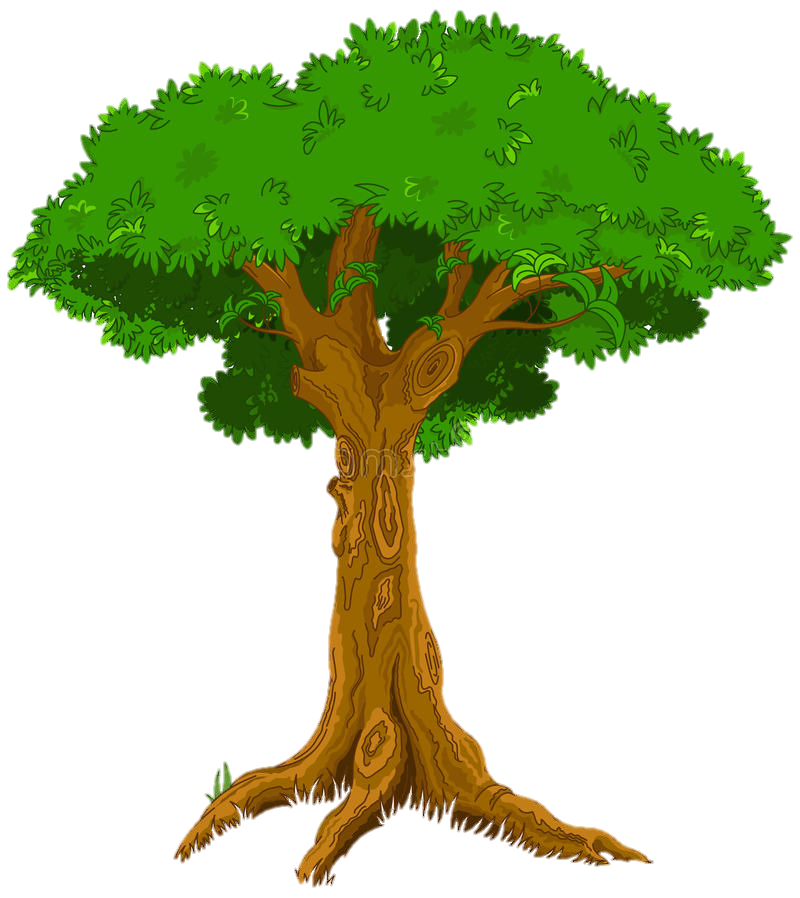 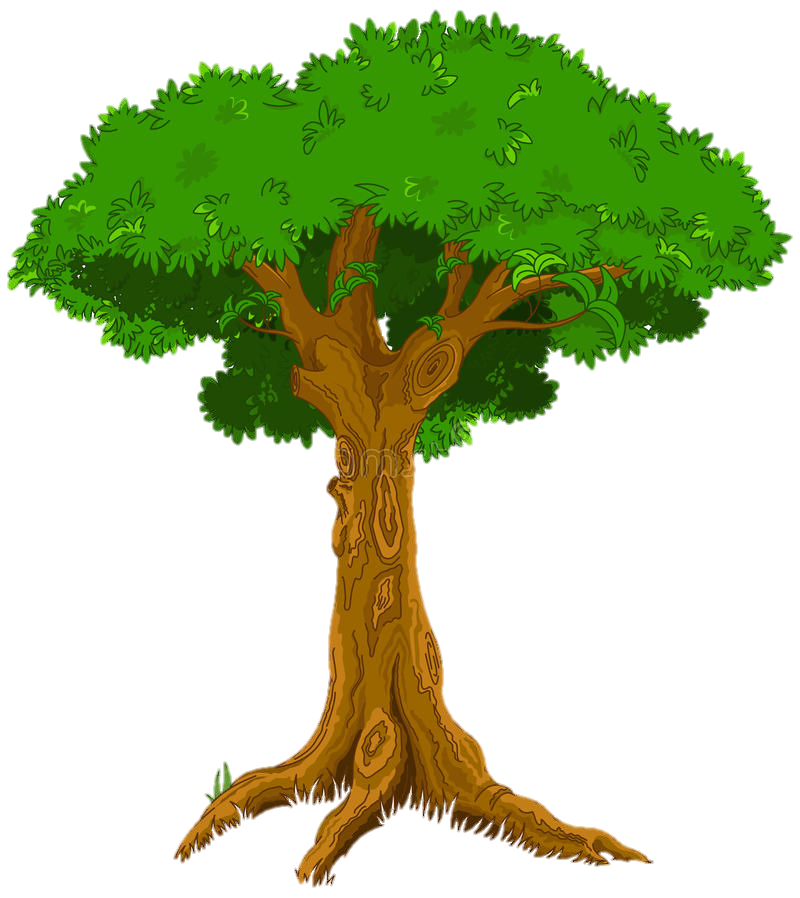 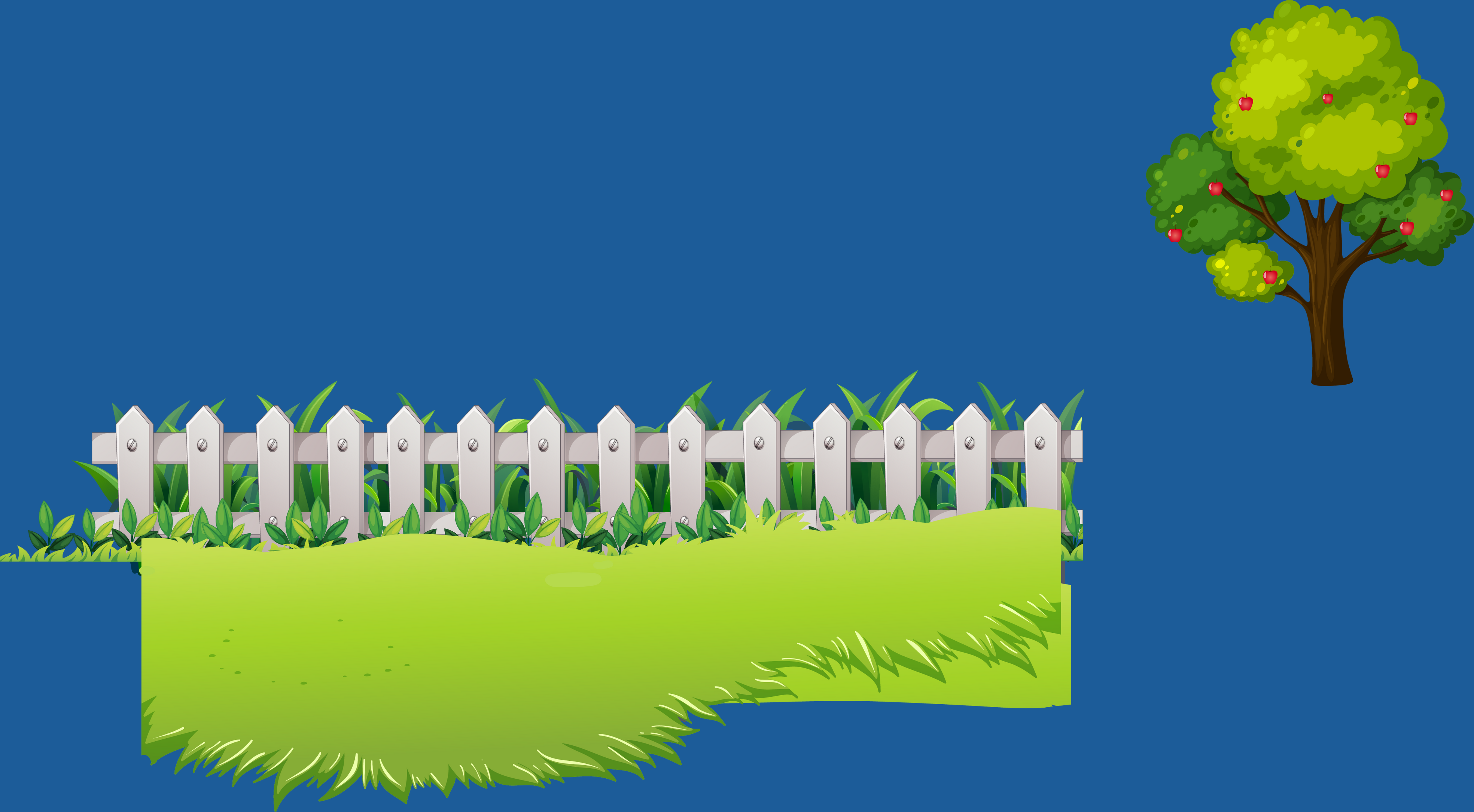 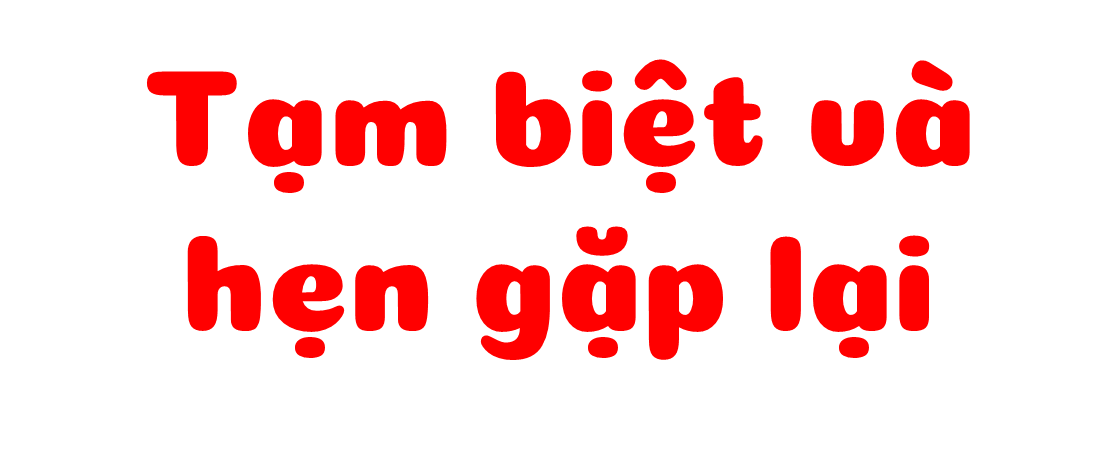 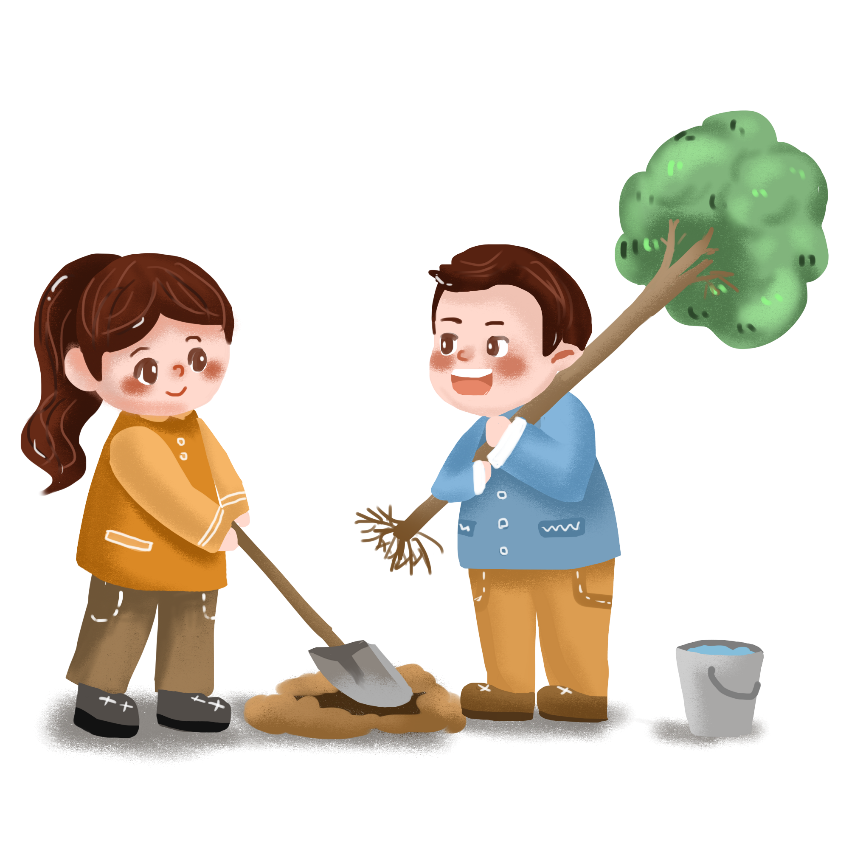 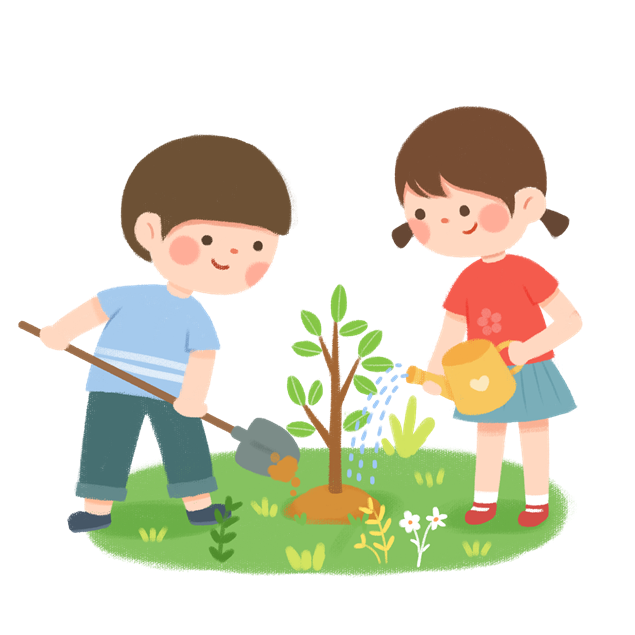